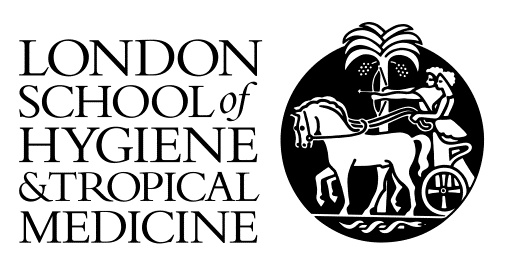 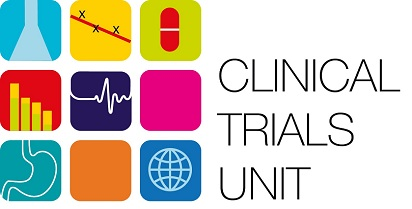 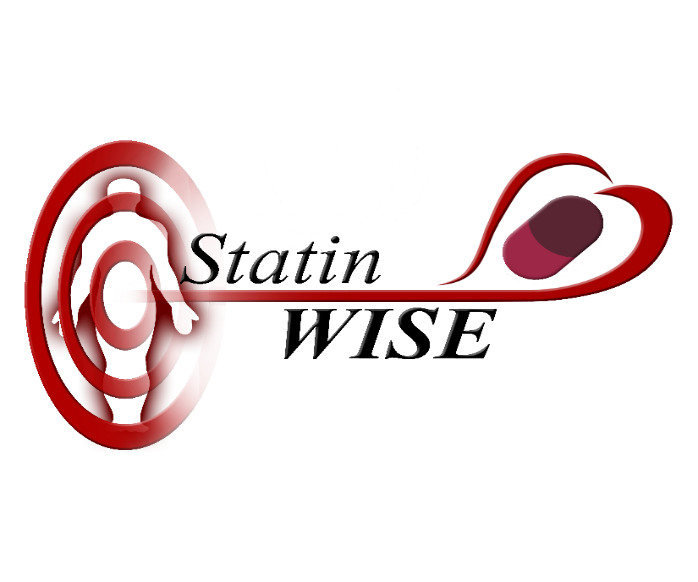 A series of randomised controlled N-of 1 trials in patients who have discontinued or are considering discontinuing statin use due to muscle-related symptoms to assess if atorvastatin treatment causes more muscle symptoms than placebo
HOW TO ENTER EARLY WITHDRAWAL DATA


Trial protocol code: ISRCTN30952488
Version 1, 17 November 2016
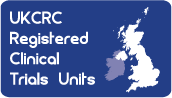 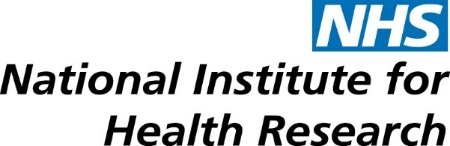 What if a patient withdraws from the trial
If a patient withdraws from the trial, or a GP withdraws a patient from the trial, an end of trial/early withdrawal form must be completed 

This is to be completed at the point of confirmed withdrawal
In all cases, unless the patient requests otherwise, all data collected up until the point of withdrawal will still be used as trial data. Even after withdrawal, any adverse events that occur in the follow up period must still be reported for all patients.
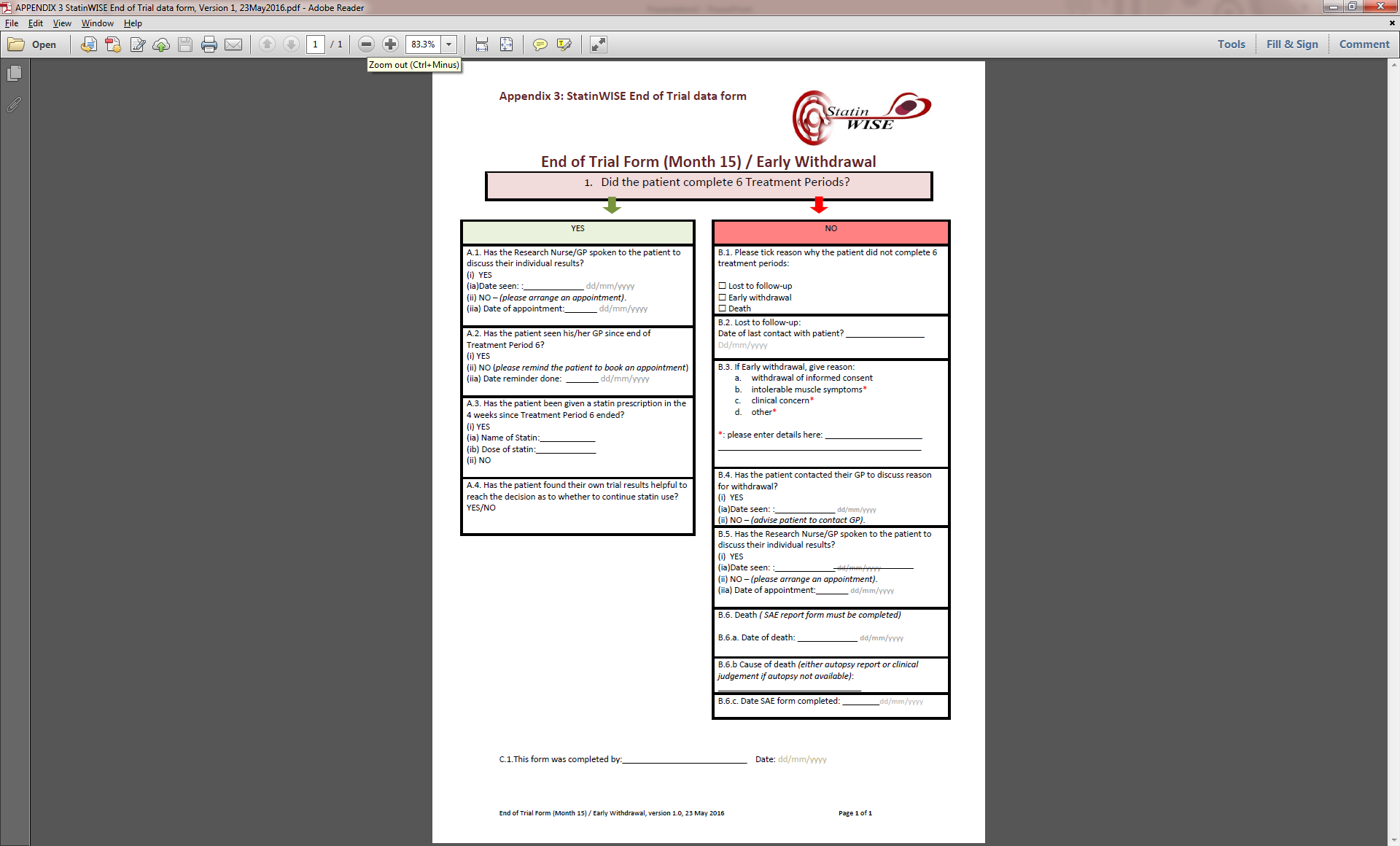 Form can be found in Section 6 of your Site File

Section B to be completed by the Research Nurse / GP 

Direct database entry

Must be verifiable from medical records
How to complete the early withdrawal form?
Select the patient that requires  withdrawal
Select the end of trial/early withdrawal tab then add
User to log into database
Complete the form then submit
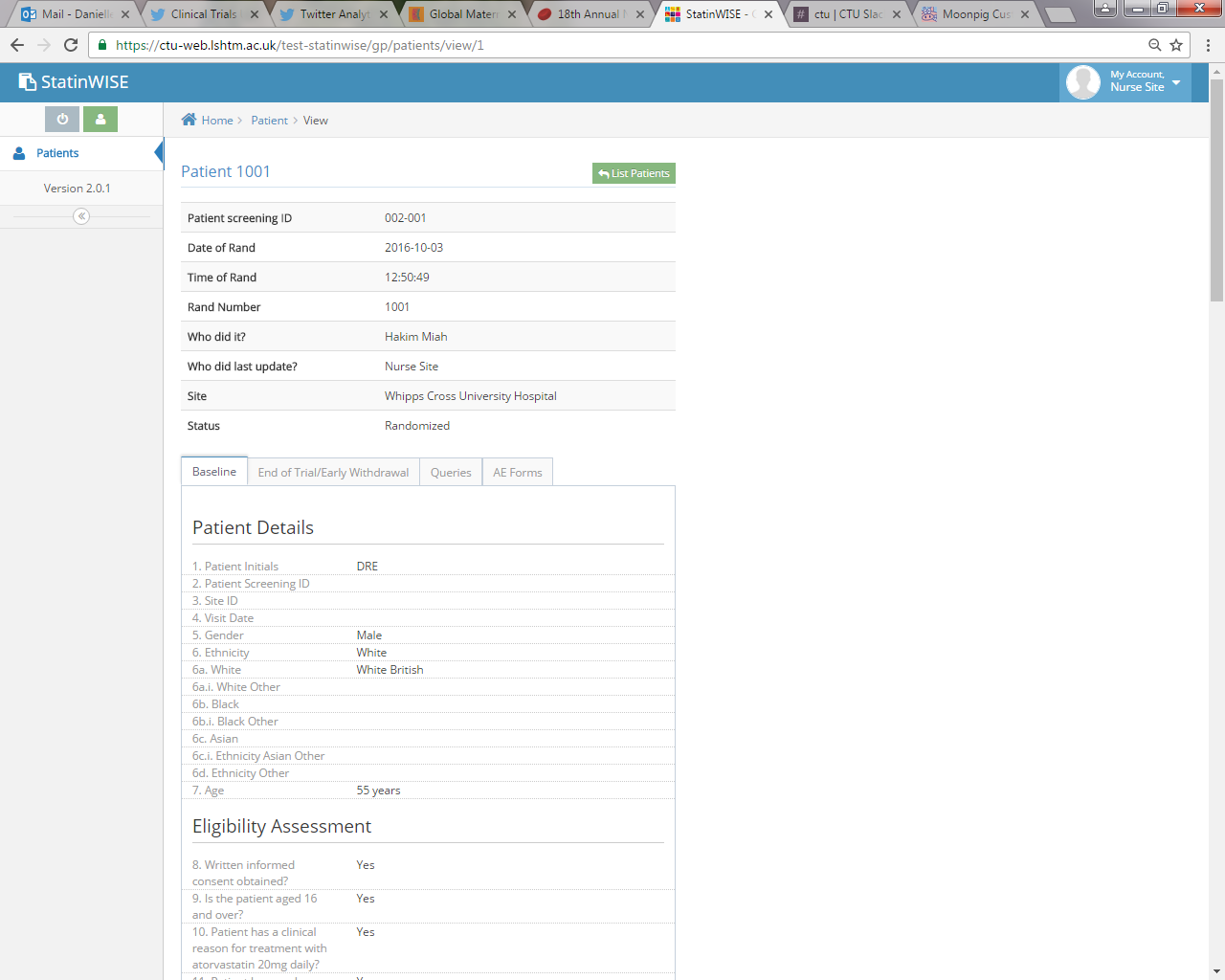 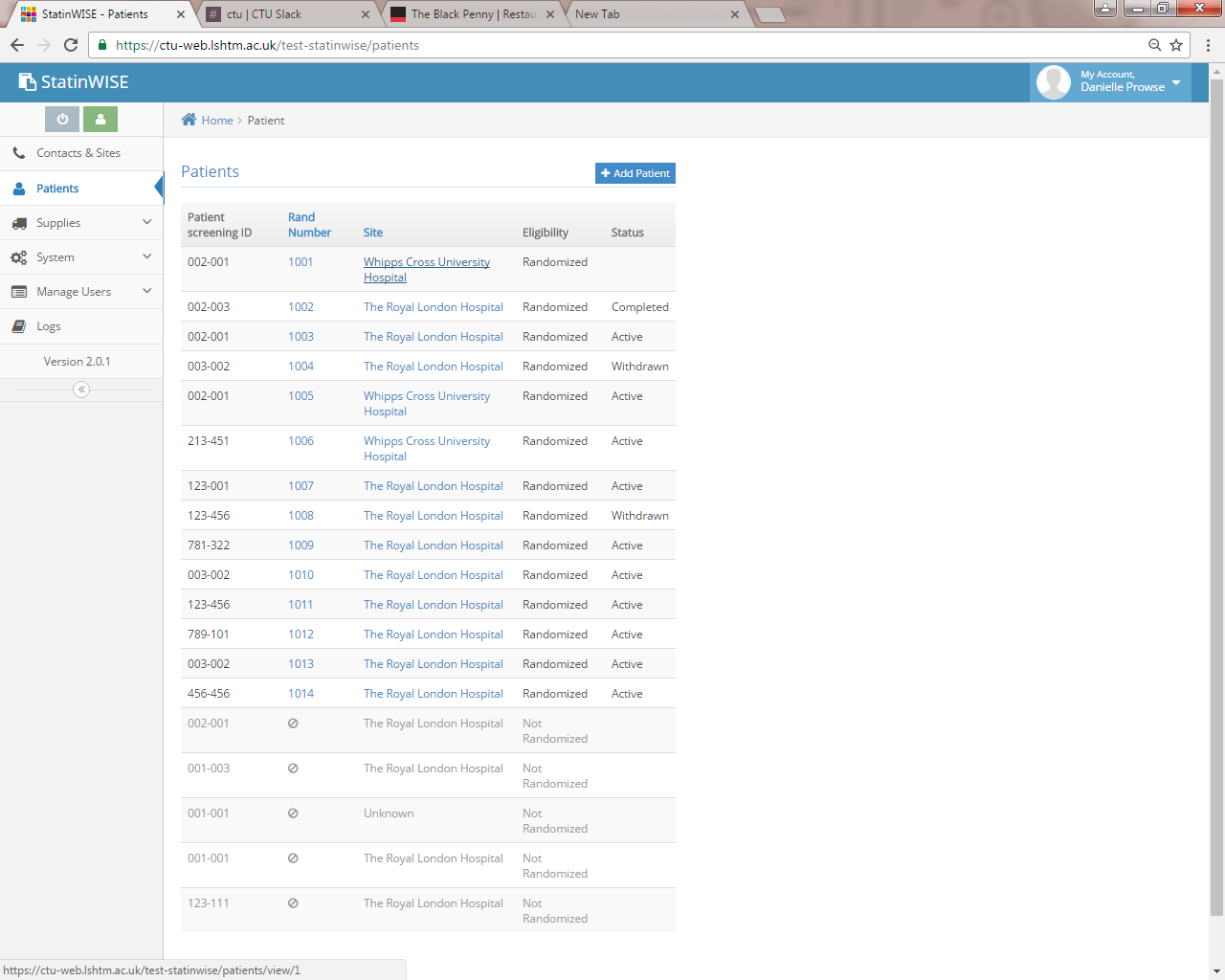 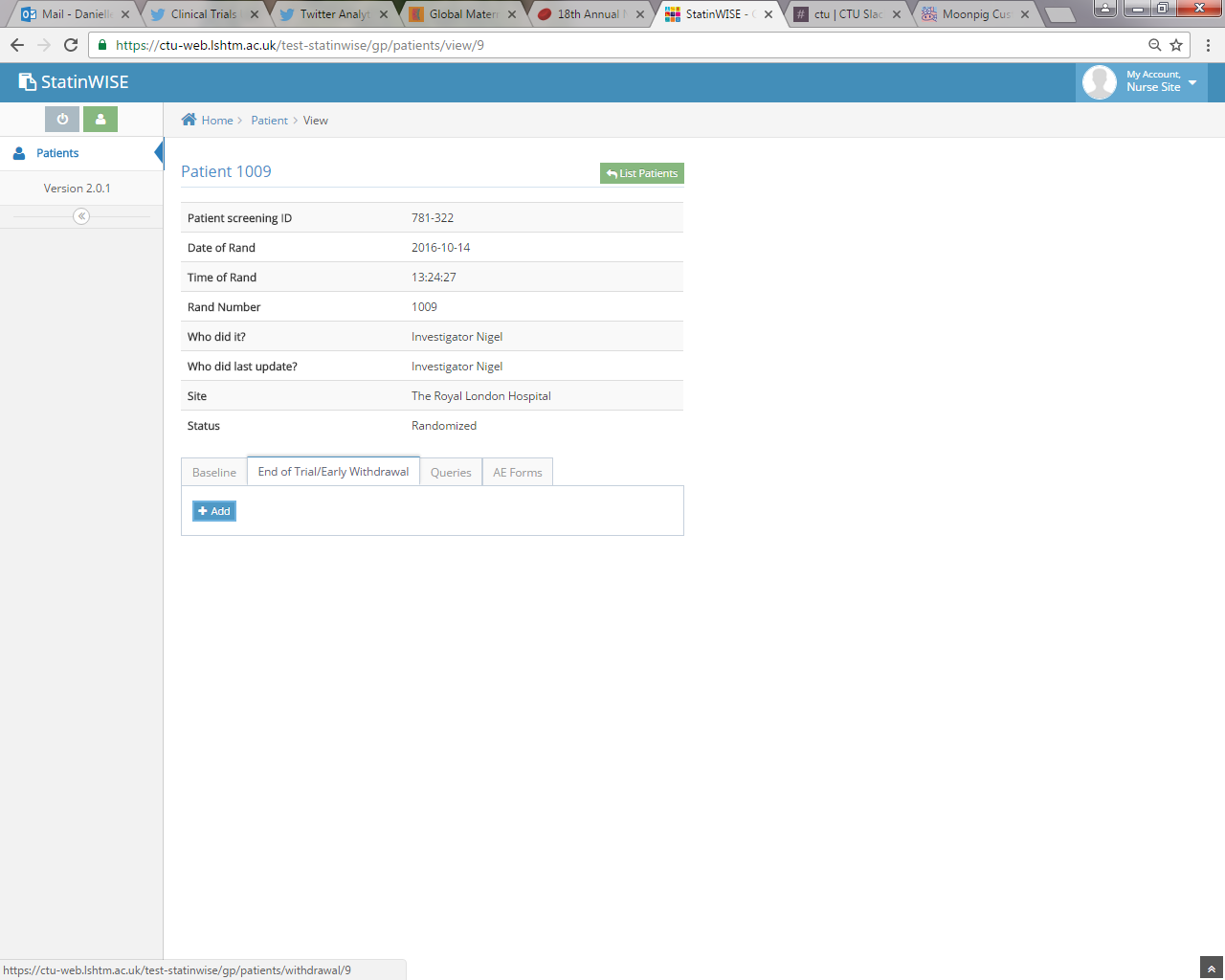 How to complete the early withdrawal form?
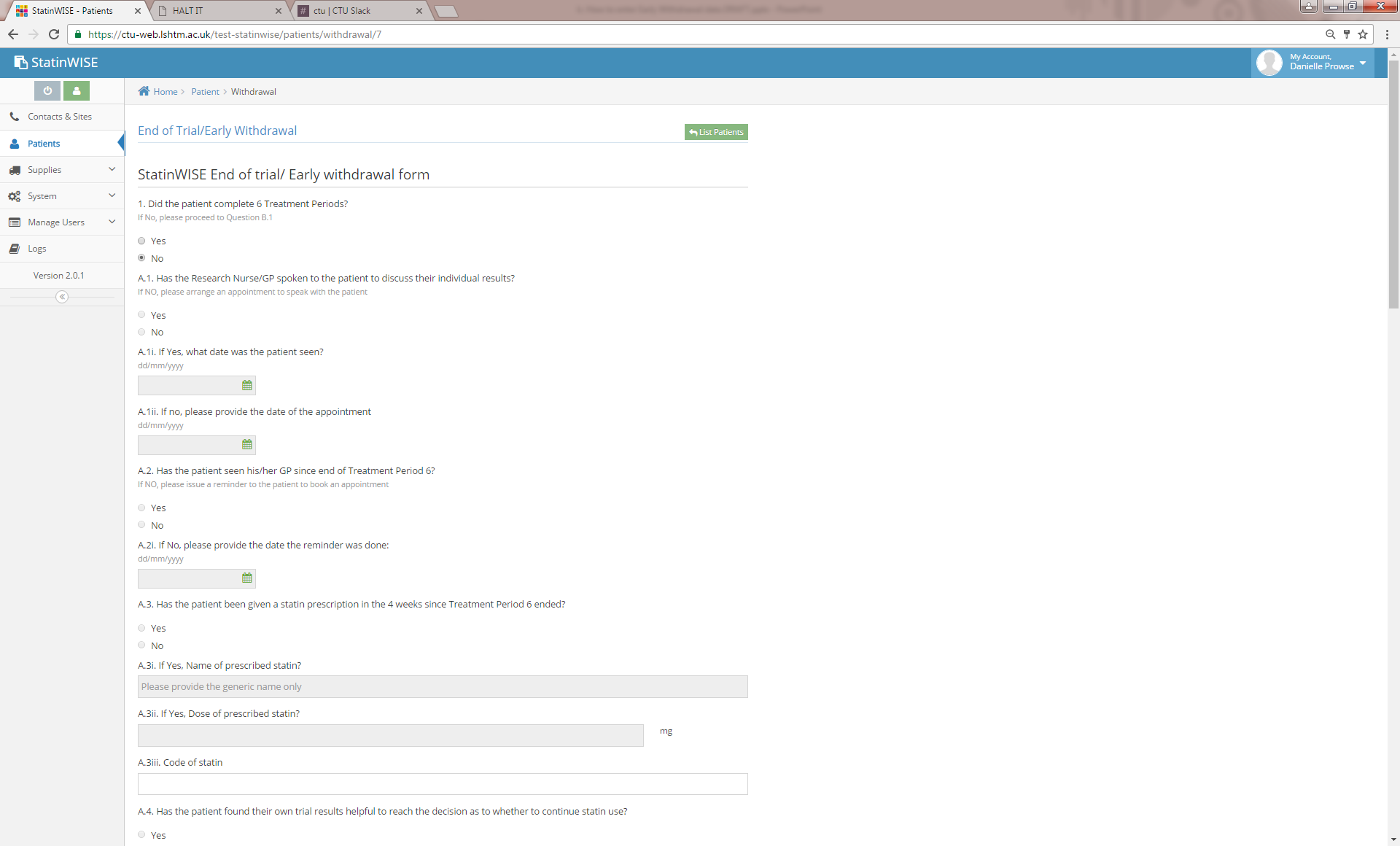 Select the main reason why patient did not complete 6 treatment periods from:
Lost to follow up
Early withdrawal
Death
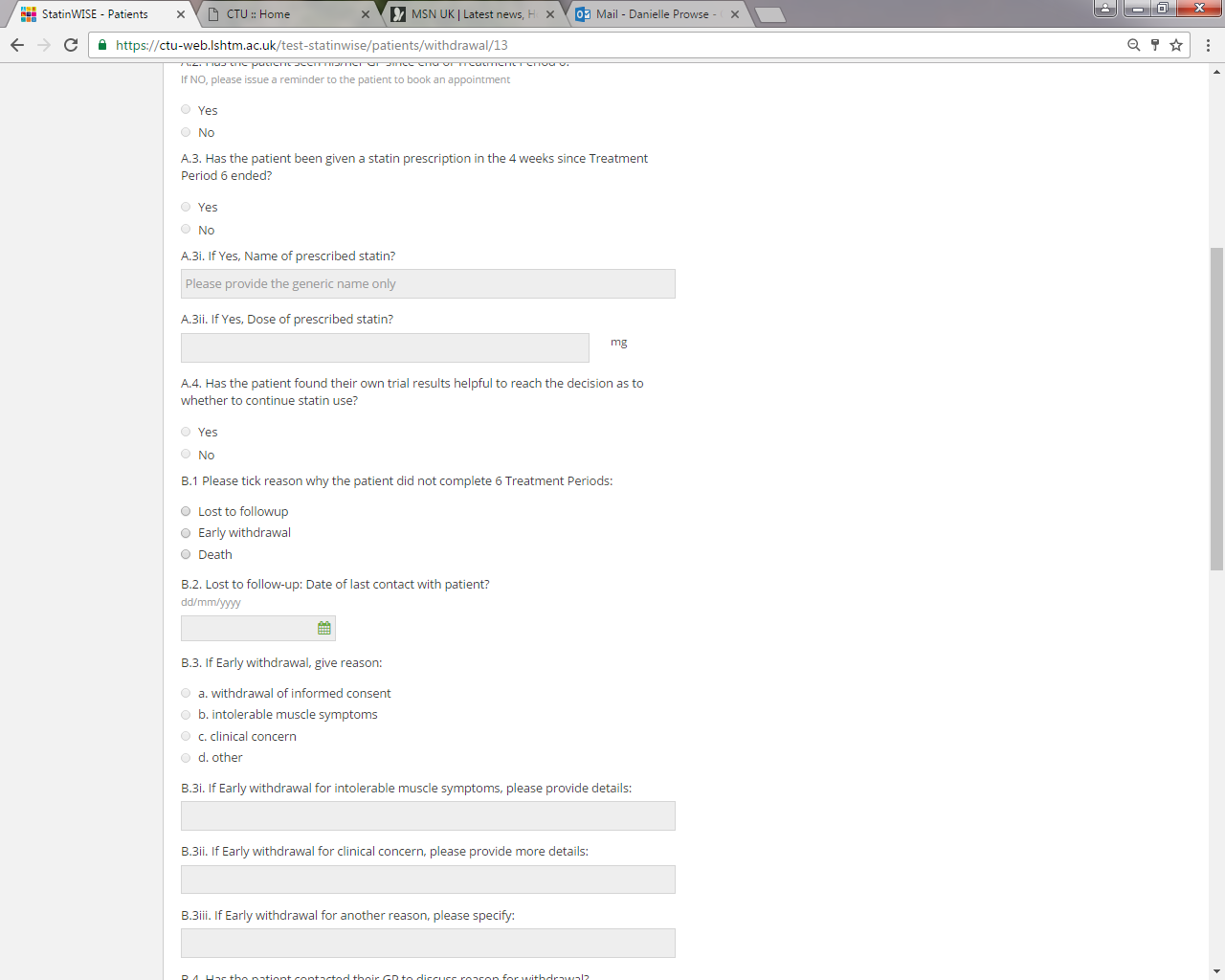 1. Lost to follow up
The CTU may lose contact with a patient over the course of the trial
The CTU/site staff will attempt to re-establish communication 
If contact cannot be re-established despite reasonable attempt, patient is confirmed lost to follow up
Where a patient is lost to follow up the following questions are to be completed on the early withdrawal form:
B.2 Date of last contact with patient
B.5 Has the patient received individual trial results
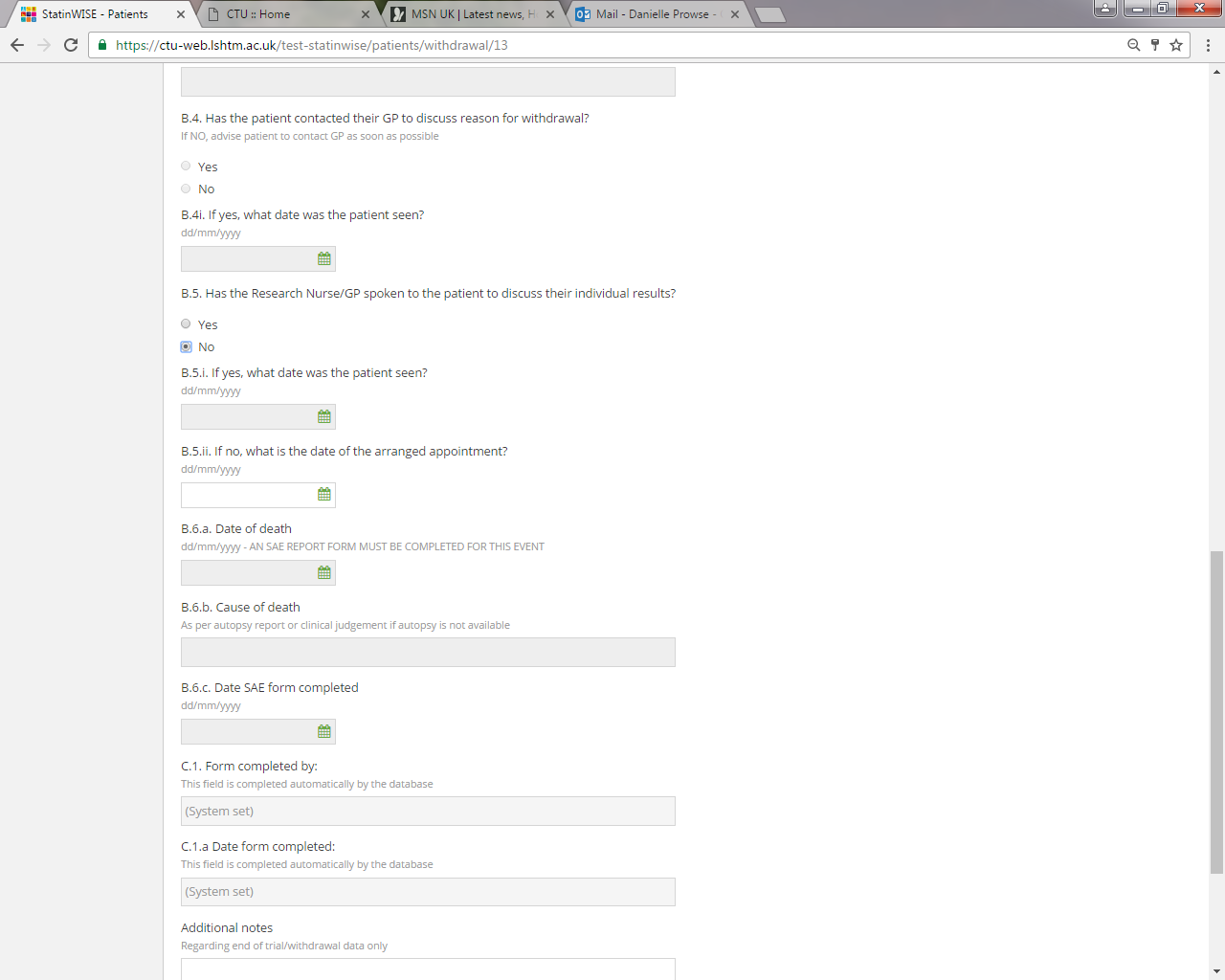 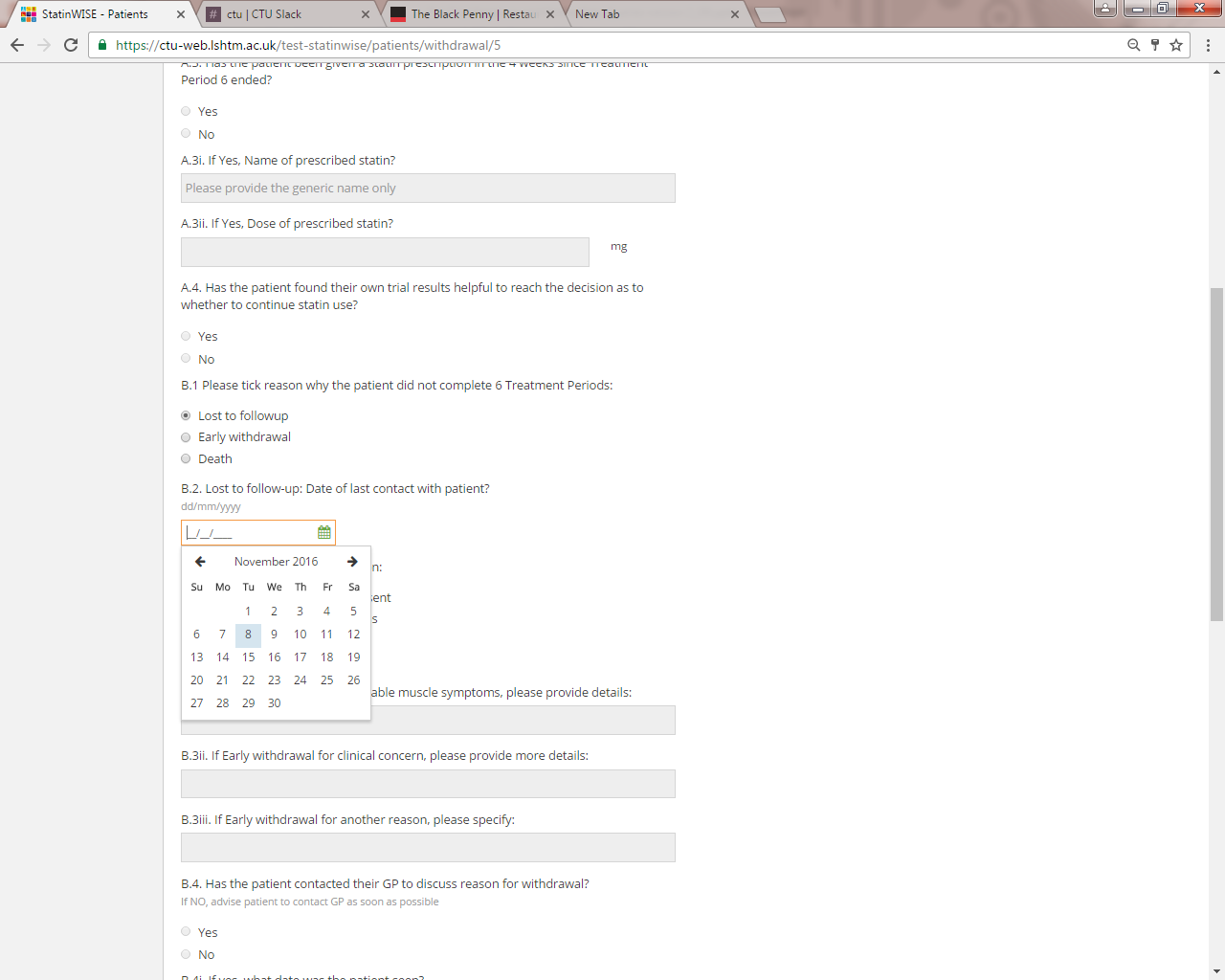 2. Early withdrawal
Patients may withdraw from the trial because:
Patient does not want to take part anymore and has withdrawn consent
Patient has intolerable muscle symptoms
GP has prescribed another medication and/or has advised that the patient should stop taking study treatment 
Patient no longer fulfils the eligibility criteria
If this happens, the following questions are to be completed on the early withdrawal form:
 B3: Reason for withdrawal must be provided 
 B4: Patient should contact GP to discuss reason for withdrawal. A date for this is to be provided or if this has not taken place, GP is to remind patient to book this appointment  
 B5: GP to organise appointment for patient to receive individual trial results
3. Patient died
If a patient passes away during the trial, this is considered a Serious Adverse Event (SAE) 


 An SAE form must be completed by the GP / Research Nurse (emailed/faxed to CTU or uploaded directly into database)
Send/upload the SAE form for this patient within 24 hours of notification of their death
3. Patient died
Where a patient has died, the following questions are to be completed on the early withdrawal form: 
B.6a: Date of death required

B.6b: Cause of death required as per the patients autopsy report or clinical judgement if autopsy is not available 

B.6c: Date SAE form was completed. If this has not yet been completed, this must be done immediately
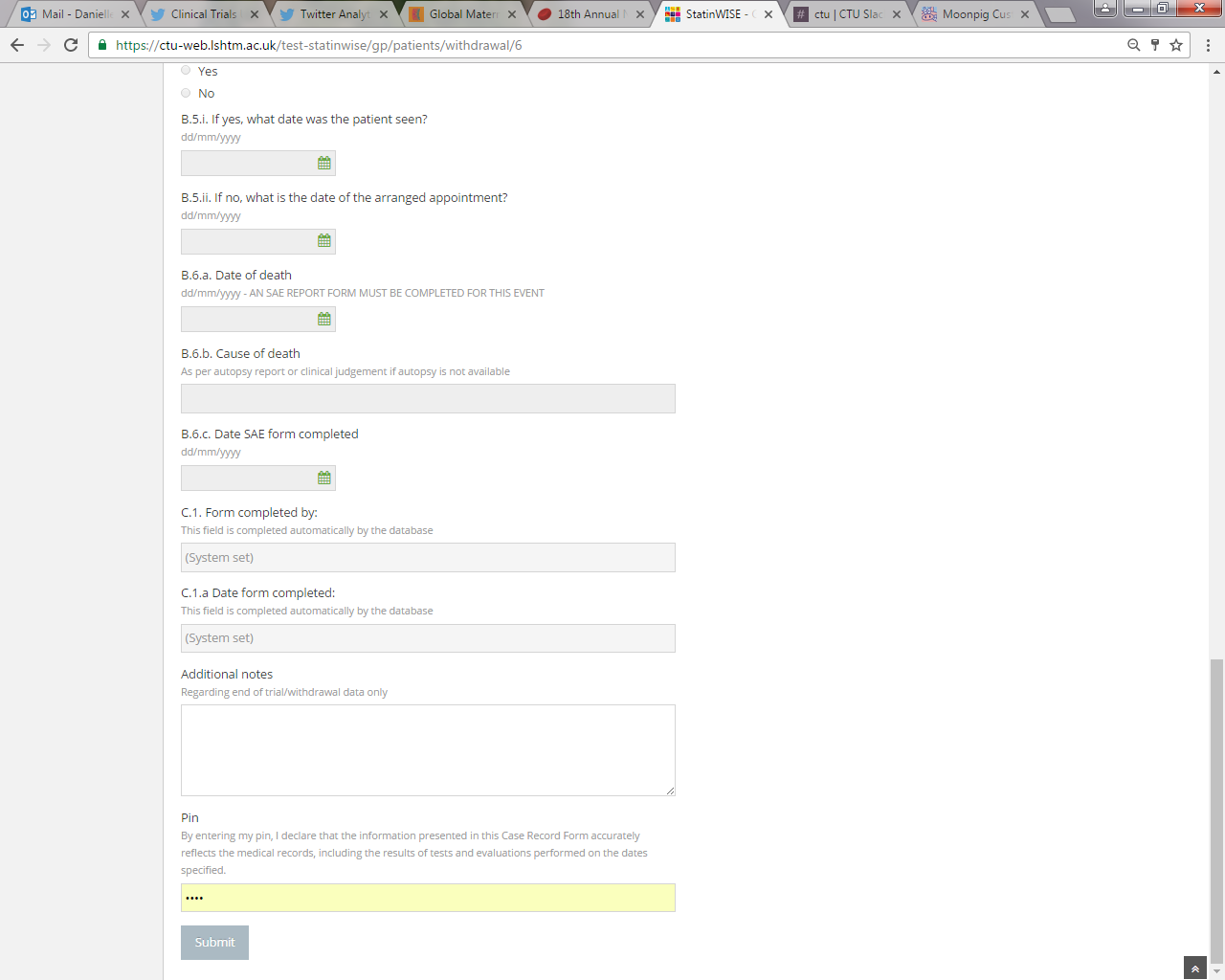 Submission of the early withdrawal form
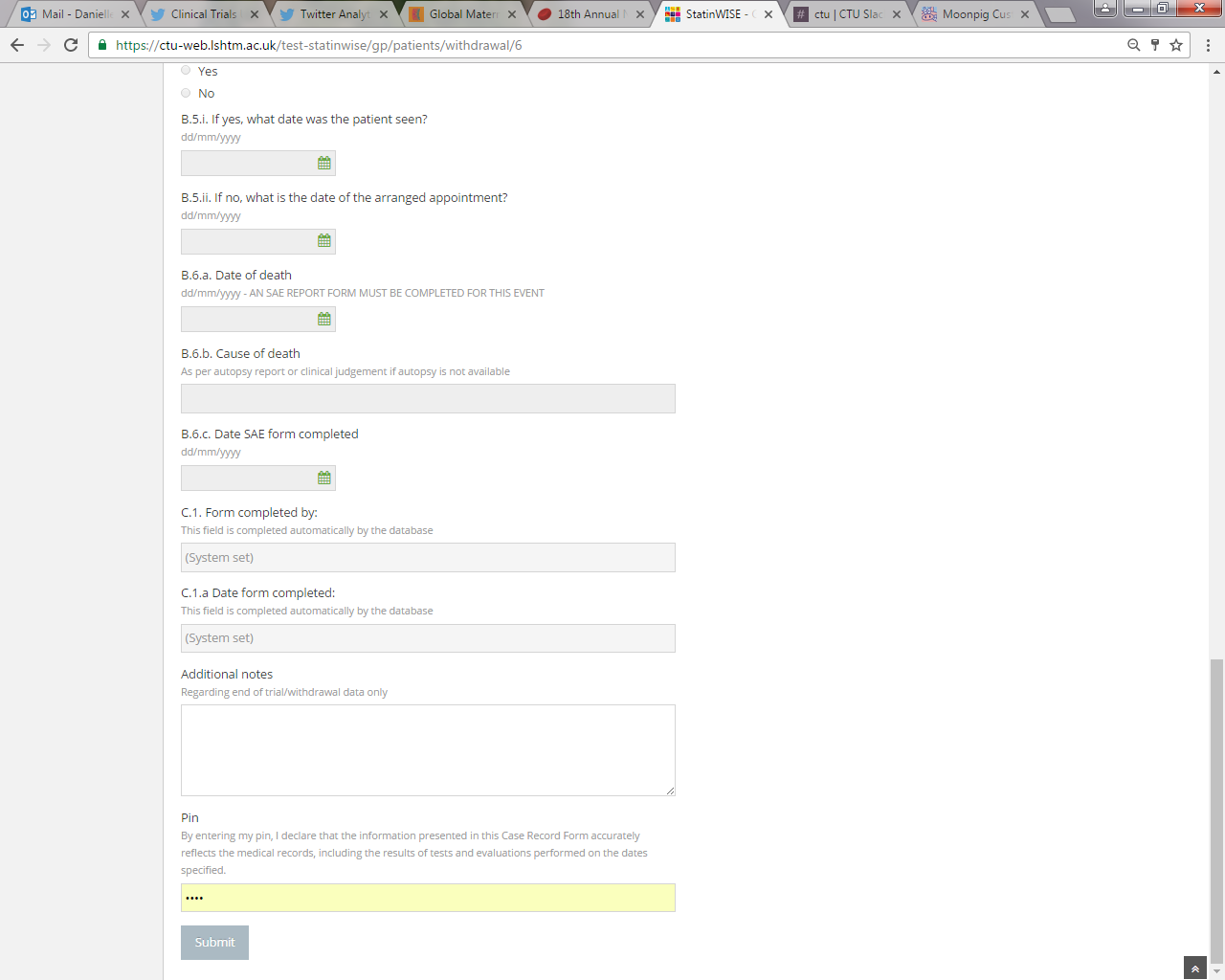 Use the notes section to add any additional comments regarding this withdrawal

To submit investigators must enter their personal pin to confirm data entered is accurate in line with medical records

The status of the patient changes to ‘withdrawn’. This disables all further reminders/alerts to patients

After submission, data can be viewed but not edited. Any data amendment requests must be sent to the trial team to action
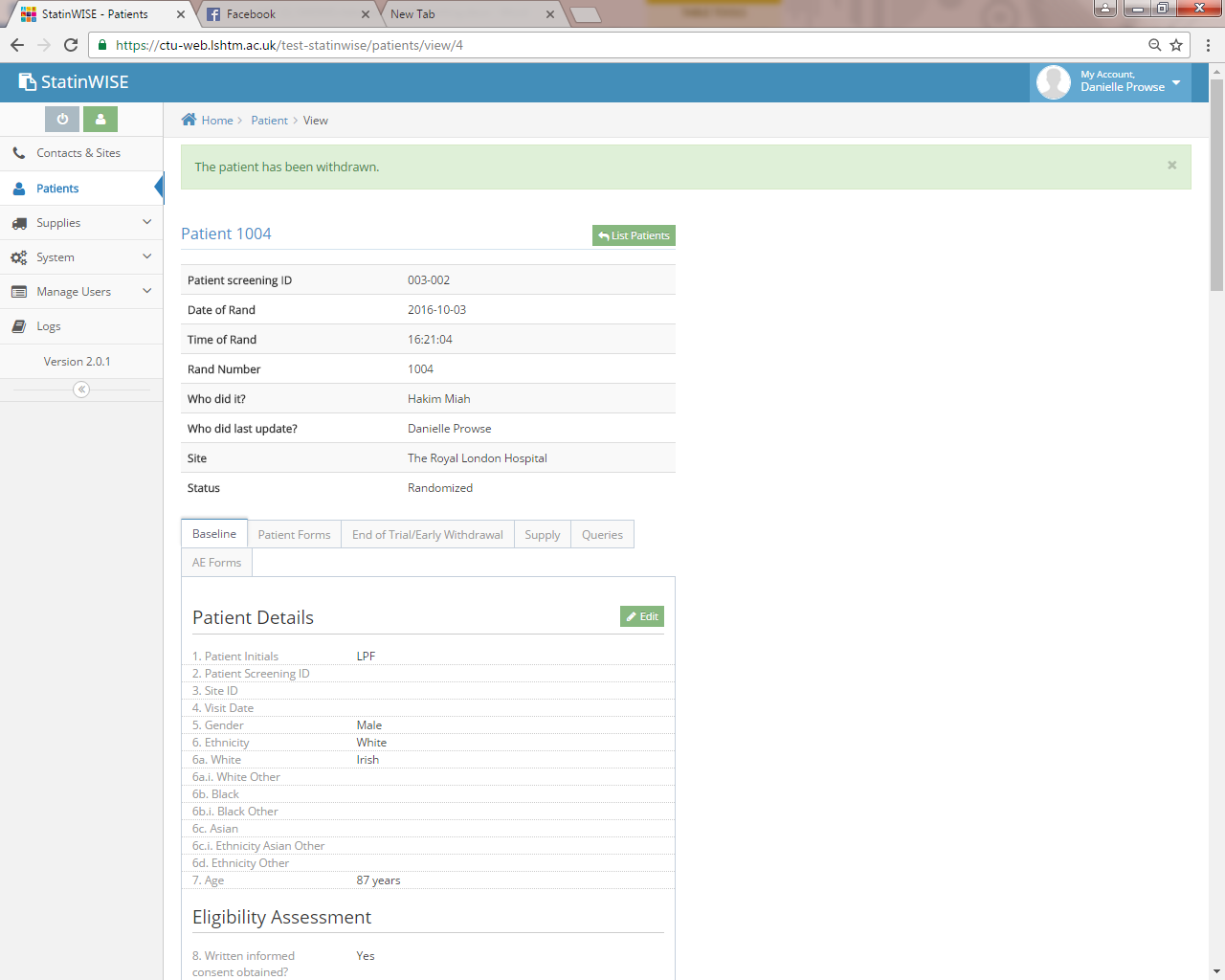 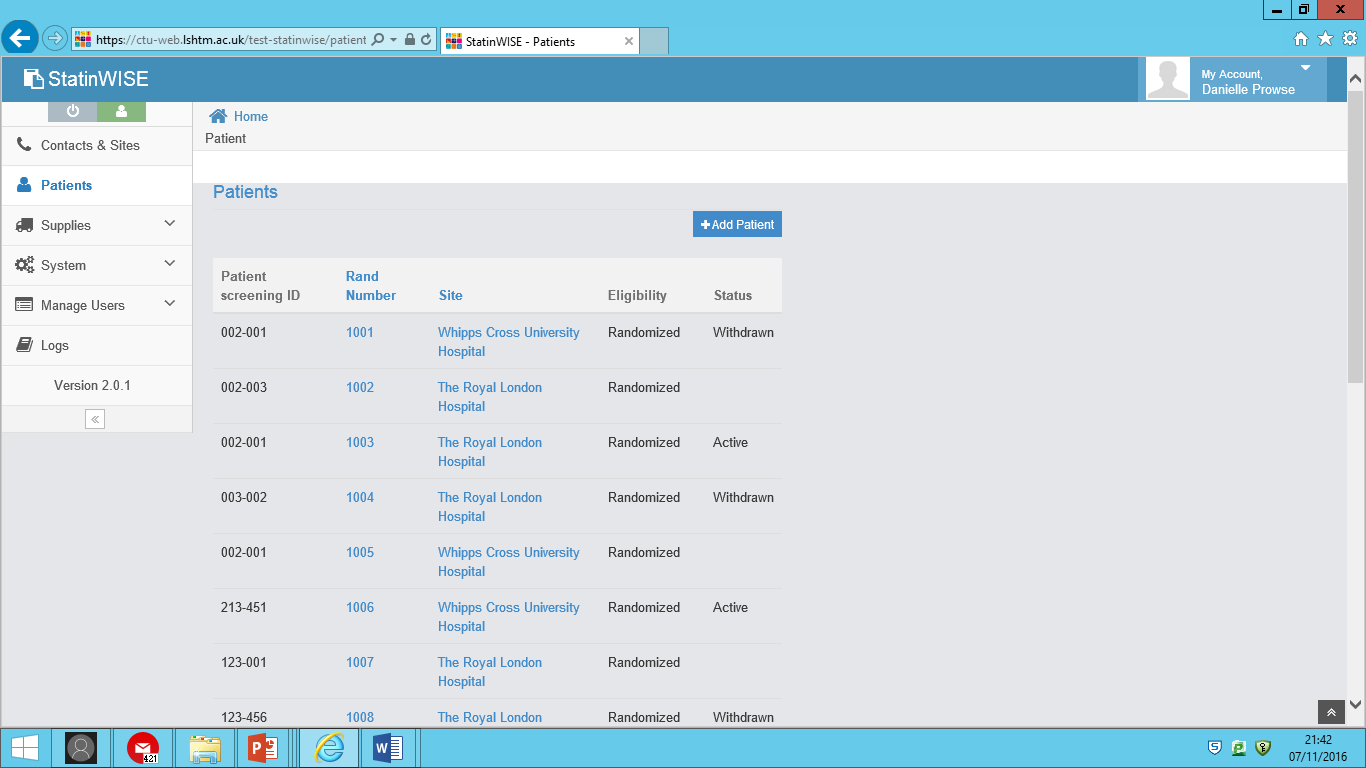 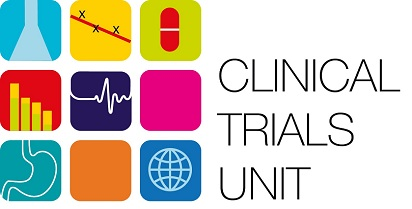 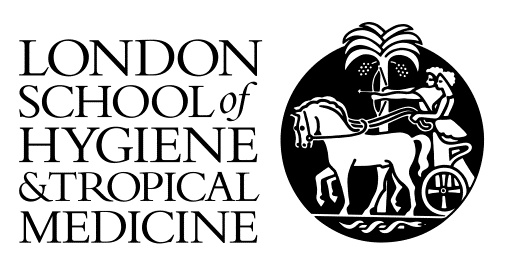 CONTACT US
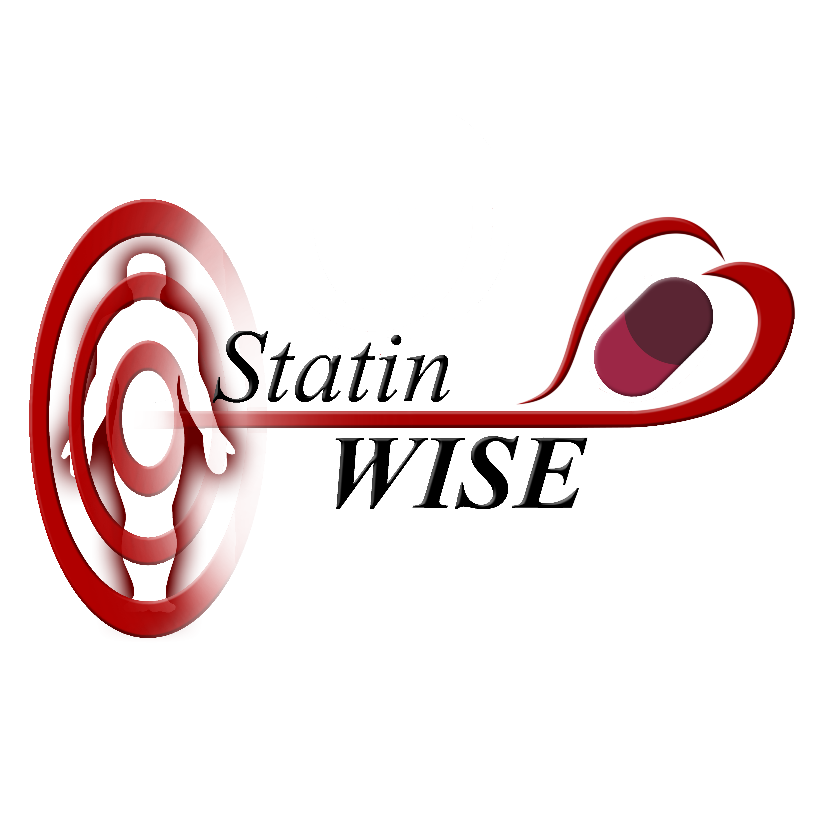 London School of Hygiene & Tropical Medicine
Room 180, Keppel Street, London WC1E 7HT

Tel +44(0)20 7299 4684
Fax +44(0)20 7299 4663
Email: statinwise@Lshtm.ac.uk
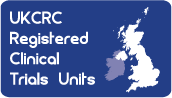 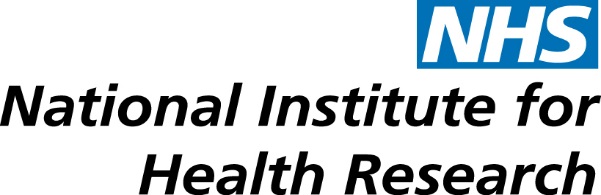